Mon auto
Fait par Olivier Marcoux
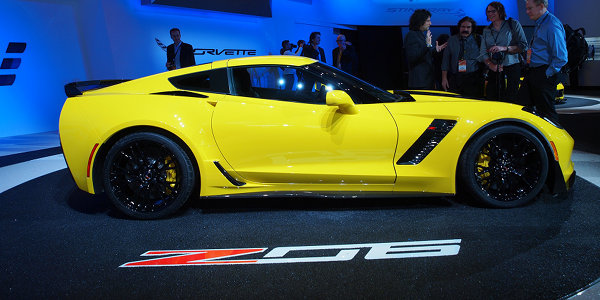